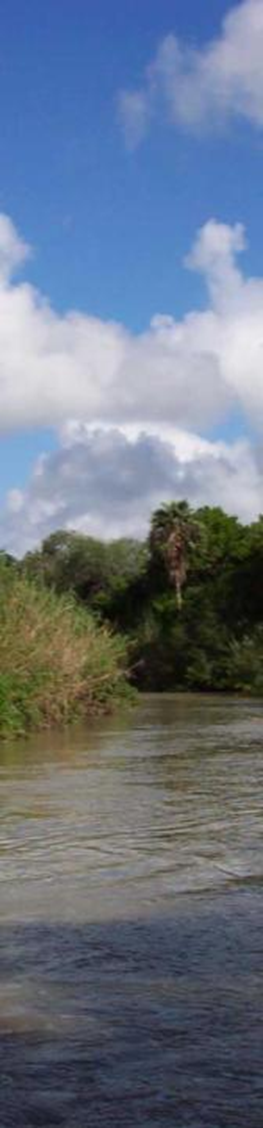 Temporary water quality standardsDebbie millerwater quality standards group
[Speaker Notes: Title slide with a picture of a stream.]
2015 Revisions to 40 CFR part 131
EPA adopted changes to Title 40 of the Code of Federal Regulations, Part 131 in August of 2015, effective October 2015.
Previous federal rule:
General policy that affects application and implementation
Revisions retained existing general policy language
New section 131.14 provides detailed framework for variances
Includes procedures previously included in WQS Handbook
Goal: Use variance (temporary standard) to make progress, and eventually achieve the underlying standard
Adopted in standards, subject to EPA approval
[Speaker Notes: We are talking about temporary standards today because in 2015 the regulations found in 40 CFR Part 131, which houses the federal regulation that implements the federal laws and legislation regarding water quality standards, were revised. Jill Csekitz gave a presentation about all of the federal revisions during a work group meeting for the 2018 triennial revision, and the only revisions to 40 CFR Part 131 that the TCEQ saw as requiring a change to the Texas Surface Water Quality Standards (TSWQS) dealt with temporary standards (or, as the federal regulation calls them, variances). I want to talk about what those changes to the federal regulations were, how the TSWQS were revised in 2018 to address these regulation changes, as well as EPA’s preliminary comments submitted to the TCEQ last year regarding temporary standards for this revision cycle.

When revisions to 40 CFR Part 131 were adopted in August of 2015, the revisions retained the existing general policy regulation. However, a new section 131.14 was added to provide a detailed framework for how variances were to work. The addition of this framework, which was previously included in the Water Quality Standards Handbook, necessitated changes to the temporary standards portion of the rule in section 307.2(g) during our last triennial revision in 2018.]
TSWQS Temporary Variance Vs. Temporary standard
§307.2 – Description of Standards
§307.2(b)(5) – Temporary variances
When scientific information indicates that a site-specific standards amendment is justified, the commission may allow a corresponding temporary variance to the water quality standards in a permit for a discharge of wastewater or stormwater
Applicable only to existing discharges
§307.2(g) – Temporary standards
Where a criterion or designated use is not attained and cannot be attained for one or more of the reasons listed in 40 Code of Federal Regulations (CFR) §131.10(g), or to facilitate restoration or reconfiguration activities that preclude the attainment of the designated use or criterion, then a temporary standard for specific water bodies or permittees may be adopted in §307.10 of this title as an alternative to changing uses 
Applicable to an individual discharger, multiple dischargers, or water body
What federal regulation calls a “variance” in 40 CFR §131 are called “temporary standards” in the Texas Surface Water Quality Standards (TSWQS)
[Speaker Notes: Before we go further with this presentation, I want to quickly go over some terminology to avoid potential confusion between how the term “variance” is used in federal regulation versus how we typically use the term “variance” in Texas. Details regarding both temporary variances and temporary standards are outlined in section 307.2 of the TSWQS. 

Temporary variances are often used in Texas. Only an existing discharger can ask for a temporary variance, and it’s typically used when a facility thinks its limit, which may be based on statewide toxics criteria or assumptions about the flow regime, aquatic life use, and/or dissolved oxygen criteria of a receiving stream, may be over protective. For example, a facility receives a copper limit based on statewide aquatic life criteria. The facility believes there are other buffering capacities in their receiving stream that help bind the copper, thereby making it less toxic to aquatic life. The facility may then ask for a temporary variance to perform a water-effect ratio study to prove that the copper is less toxic in their receiving stream. In other words, the facility believes the standard being applied may be incorrect, and a temporary variance allows the discharger an opportunity to determine a more appropriate site-specific standard. That site-specific standard is then added to the TSWQS during the next triennial revision.

But what happens if the standard being used to develop permit limits is correct, but there are no means to treat down to the level needed to meet the permit limit? Or if you believe the standard may be wrong, but there is no well defined path (like a water-effect ratio or use-attainability analysis study design) to prove it? This is where what the federal regulations call a “variance” and what the TSWQS call a “temporary standard” can come into play. Unlike a temporary variance, a temporary standard can apply not only to a single permittee, but also to a group or permittees. Temporary standards can also apply to a water body. Unlike a temporary variance, where the results of the study are adopted into the TSWQS once completed as the new site-specific standard, a temporary standard is adopted into the TSWQS while it is being used to try to meet the applicable standard.

As we move forward in this presentation, please keep in mind that difference in terminology: a federal term for “variance” is not the same as a “temporary variance” in Texas – it’s a “temporary standard” according to the TSWQS. To this day, this clause of the rules regarding temporary standards has not been used.]
New section 131.14 framework and purpose
New §131.14 provides detailed framework for variances
A time-limited designated use and criterion that reflect the highest attainable condition during the term of the variance
Framework is similar to a UAA
Can apply to an individual discharger, multiple dischargers, or water body
May also be conducted to facilitate restoration or reconfiguration activities that preclude attainment of underlying use
What purpose?
Permitting and 401 certifications
Underlying use is unchanged and applicable for other purposes (TMDL, assessment, etc.)
Variance must be approved by EPA before used in permitting
[Speaker Notes: Before the 2015 revision, the federal rule language did not provide a detailed framework for variances (called temporary standards in Texas). In order to provide a framework, EPA adopted changes to 40 CFR Part 131 which added a new section, section 131.14, to clarify that variances are a time-limited designated use and criterion that reflect the highest attainable condition during the term of the variance. Variances operate under a framework similar to use-attainability analysis (or UAA) studies; can apply to an individual discharger, multiple dischargers, or to a specific water body; and can also be used to facilitate restoration or reconfiguration activities that preclude attainment of an underlying use.

Variances can be used not only in the wastewater permitting realm, but in 401 certifications as well. However, the underlying use remains unchanged for other Clean Water Act purposes such as water body assessments in the Integrated Report and for Total Maximum Daily Load (TMDL) studies. All variances must be EPA approved.]
New section 131.14re-evaluation and documentation
Re-evaluation at 5 years after EPA approval
Supporting documentation 
Demonstration justifying need for variance (temporary standard) and term
Highest attainable condition
Pollution control technologies and optimization
If additional controls are not feasible, a Pollution Minimization Program  to establish a structured set of activities to improve processes and pollution controls to prevent and reduce pollutant loadings 
Specify pollutant, waterbody, and discharger(s)
Interim requirements (criterion, effluent condition, etc.)
Waterbody variances
Identification and documentation of nonpoint source best management practices
[Speaker Notes: The new section 131.14 also specifies that variances must be re-evaluated every five years, and supporting documentation details shown on this slide are required for the re-evaluation.]
Temporary Standards: TSWQS 2018 triennial revision
Included restoration and reconfiguration activities as reasons for a temporary standard
Temporary standards are applicable for permitting and 401 water quality certifications
Included a five year re-evaluation period
Temporary standards are applicable for individual or multiple permitees, as well as waterbodies
Added a requirement to specify the applicable use and criterion
[Speaker Notes: The listed changes were made in the 2018 revision of the TSWQS to the temporary standards provisions in order to comply with the federal rule revisions.

A handout is available to the work group to demonstrate what portions of the current temporary standards language in section 307.2(g) has and has not been approved by the EPA. None of the revisions made to temporary standards in the 2018 revision have been acted on by EPA.]
EPA Preliminary comments for 2021 TSWQS Triennial
EPA notes that changes to temporary standards language in 2018 triennial revision are generally consistent with the federal regulations.
However…while not required under the federal regulations, an authorizing provision can provide clarity regarding requirements for a temporary standard submission and adoption process. 
EPA suggests either:
Include a statement that all temporary WQS must comply with 40 CFR §131.14 to eliminate the need for an authorizing provision and ensure no conflict between TSWQS and federal regulations, or
In §307.2(g)(1), provide the full range of options for expressing the highest attainable condition in the authorizing provision as described in 40 CFR §§131.14(b)(1)(ii)(A) and (B).
[Speaker Notes: When the TCEQ asked stakeholders to provide preliminary comments on this upcoming TSWQS revision in March of last year, EPA provided several comments regarding the temporary standards language located in section 307.2(g). Although EPA has yet to approve the changes made to this language during the 2018 revision cycle, EPA notes that the revisions made to the temporary standards language are generally consistent with the federal regulations. However, EPA also commented that they believe this section of the TSWQS could be improved upon.

EPA’s first suggestion regards the inclusion of an authorizing permit provision. EPA has two suggestions for how this can be done: by either including a statement in section 307.2(g)(1) of the TSWQS that all temporary WQS must comply with 40 CFR section 131.14 to eliminate the need for an authorizing provision all together (which would ensure that there are no conflicts between TSWQS and federal regulations) or by revising section 307.2(g)(1) in the TSWQS to provide the full range of options for expressing the highest attainable condition in the authorizing provision as described in 40 CFR sections 131.14(b)(1)(ii)(A) and (B). 

A handout of the current federal rule language in 40 CFR section 131.14 is available to the work group.]
options for expressing the highest attainable condition
40 CFR §131.14(b)(1)(ii)(A) are applicable to specific discharger(s) and 40 CFR §131.14(b)(1)(ii)(B) are applicable to water bodies
	(1) The highest attainable interim criterion; or
	(2) The interim effluent condition that reflects the greatest pollutant 	reduction achievable; or
	(3) If no additional feasible pollutant control technology can be 	identified, the interim criterion or interim effluent condition that 	reflects the greatest pollutant reduction achievable with the 	pollutant control technologies installed at the time the State adopts 		the WQS variance along with the adoption and implementation of a 	Pollutant Minimization Program.
EPA believes, as currently written in §307.2(g)(1), TCEQ’s authorizing provision only includes the first of the three options for expressing the highest attainable condition as an interim criterion.
[Speaker Notes: 40 CFR section 131.14(b)(1)(ii)(A) is applicable to specific discharger(s) and 40 CFR section 131.14(b)(1)(ii)(B) is applicable to water bodies. Both of these subsections have very similar options for expressing the highest attainable use. For dischargers, all three options listed here are available – dischargers can express (1) the highest attainable interim criterion; (2) the interim effluent condition that reflects the greatest pollutant reduction achievable; or (3) if no additional feasible pollutant control technology can be identified, the interim criterion or interim effluent condition that reflects the greatest pollutant reduction achievable with the pollutant control technologies installed at the time the State adopts the water quality standard (WQS) variance along with the adoption and implementation of a Pollutant Minimization Program.

40 CFR section 131.14(b)(1)(ii)(B) includes options one and three above. Since this portion of the federal regulations applies only to water bodies, effluent conditions are not applicable. 

I’d like you to look at the handout of the temporary standards rule language as it exists now in the TSWQS. As you can see, section 307.2(g)(1) only includes the first of the three options for expressing the highest attainable condition as an interim criterion. EPA is concerned that since the TSWQS’s authorizing provision only includes the first of the three options for expressing the highest attainable condition, TCEQ is limiting the authorizing provision in Texas. EPA is concerned that this may mean the TSWQS are in conflict with federal regulation and therefore limiting the use of temporary standards in Texas.]
2021 TSWQS: expressing the highest attainable condition
Option 1 – Leave rule language in §307.2(g)(1) as is and await EPA action on rule language.
 
Option 2 – Revise §307.2(g)(1) to state that all temporary WQS must comply with 40 CFR §131.14.

Option 3 – Revise §307.2(g)(1) to include all three options as listed in 40 CFR §§131.14(b)(1)(ii)(A) and (B).
[Speaker Notes: There are a few options to address this issue. As I said earlier, this provision of the TSWQS has yet to be utilized by anyone. One option would be to leave the rule language as is and wait for EPA to act on this portion, if not all of the 2018 revisions to temporary standards, before moving forward with any revisions. Once the 2018 revisions to temporary standards have been approved, we can circle back to this issue later. The second option is to revise section 307.2(g)(1) to incorporate the authorizing provision by directly referencing 40 CFR section 131.14. This means that anyone trying to understand how temporary standards work in Texas would then need to also be directly familiar with this piece of federal regulation. The third option would be to revise section 307.2(g)(1) to specifically list all three options as they appear in 40 CFR sections 131.14(b)(1)(ii)(A) and (B). 

Does the work group have an opinion on one of these possible paths forward over another, or does the work group have any other thoughts/opinions they’d like to share with staff today?]
Additional EPA Preliminary comments
§307.2(g)(2) – add language that temporary standards are not effective until approved by EPA.
§307.2(h) states that actions covered under 40 CFR §131.21 must have EPA approval. 
EPA approval is also mentioned in §307.2(g)(5).
§307.2(g)(4) – add language that for temporary standards with a term greater than five years, the CWA-applicable standard reverts to the underlying designated use/criterion if re-evaluation not conducted and results sent to EPA within 30 days of completion.
§307.2(g)(5) states that when a temporary standard expires, discharge permits are issued to meet applicable existing water quality standards.
[Speaker Notes: In addition to EPA’s authorizing provision comments we just went over, EPA had a few other suggestions regarding temporary standards. One was to add language in section 307.2(g)(2) of the TSWQS that temporary standards are not effective until they are approved by EPA. However, section 307.2(h) of the TSWQS already states that actions covered under 40 CFR section 131.21, which temporary standards are, must have EPA approval. EPA approval is also mentioned in section 307.2(g)(5). Does the work group have any thoughts on this EPA comment regarding EPA approval?

EPA also commented that language should be added to section 307.2(g)(4) to state that if a temporary standard has a term that lasts for more than five years, the CWA-applicable standard reverts to the underlying designated use and criterion if a re-evaluation is not conducted and results sent to EPA within 30 days of the re-evaluation completion. 

If EPA does not receive the re-evaluation on time, EPA won’t approve the continuance of the temporary standard, which would mean the temporary standard would expire. Current language in section 307.2(g)(5) states that when a temporary standard expires, discharge permits are issued to meet applicable existing water quality standards. Therefore, it would appear that this comment is already addressed in the current rule language. Does the work group have any thoughts on this issue?]
Additional EPA Preliminary comments Continued
§307.2(g)(6) – current language states that temporary standards cannot be established which would impair an existing use. 40 CFR §131.14 does not include this restriction as this could hamper incremental water quality improvements. Removing the link to existing uses provides additional flexibility.
Option 1 – Leave rule language in as is and await EPA action.
Option 2 – Revise language to state that a temporary standard must preclude degradation of existing water quality unless necessary to facilitate restoration/reconfiguration activities.
[Speaker Notes: EPA’s last comment on temporary standards regards section 307.2(g)(6). Current rule language in this section states that temporary standards cannot be established which would impair an existing use. EPA comments that 40 CFR section 131.14 does not include this restriction as this could hamper incremental water quality improvements. EPA intentionally removed the link to existing uses to provide additional flexibility. The revised federal regulation now prohibits a variance from resulting in any lowering of the current ambient water quality. One option would be to leave the rule language as is and wait for EPA to act on this portion if not all of the 2018 revisions to temporary standards. Once the 2018 revisions to temporary standards have been approved, we can circle back to this issue later. A second option would be to revise this language to state that a temporary standard must preclude degradation of existing water quality unless necessary to facilitate restoration/reconfiguration activities. For option 2, including the phrase “must preclude degradation of existing water quality ” seems appropriate if we are going to remove the historical requirement regarding impairment of existing uses and still comply with 40 CFR section 131.14(b)(1)(ii). 

Does the work group have any thought or comments they’d like to share?]
Questions?
Debbie MillerRule and Toxics Coordinator
TCEQ Water Quality Planning Division
512-239-1703

debbie.miller@tceq.texas.gov
[Speaker Notes: Slide with contact information for presenter.]